Introduction to the Mathematics of RegressionPart 1
by

for
Introduction to Artificial Intelligence(CAP 4601)
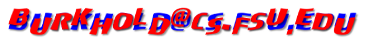 Agenda
Sum of Parabolas
Minima: Weighted Sample Mean
Sample Mean
Sum of Squared Differences, Biased Sample Variance, and Unbiased Sample Variance
Biased and Unbiased Sample Standard Deviation
Sum of 2D Parabolas
2D Sample Mean
Sum of the Product of Differences, Biased Sample Covariance, and Unbiased Sample Covariance
Line
Linear Regression
Minima: Sum of Squared Differences and Sum of the Product of Differences
Independent Variable Bias
Online Mean
One Way To Program Simple Linear Regression
Data
Given:{	0.255193,	2.23273,	3.85555,	4.49383,	4.90807,	6.24521,	6.41867,	8.09172,	8.61902,	9.39342}
Parabola
Parabolas
For each datum, place a parabola centered on that value.
Sum of Parabolas
Sum of Parabolas
Minima: Weighted Sample Mean
Minima: Weighted Sample Mean
Sample Mean
Sample Mean
Sample Mean
Sum of Parabolas:Sum of Squared Differences
Sum of Parabolas:Biased Sample Variance
Sum of Parabolas:Unbiased Sample Variance
Biased and Unbiased Sample Variance
Sample Standard Deviation
Biased:
Unbiased:
Data
Data:{	{-2.70238,2.43155},	{-2.18612,1.63634},	{0.405141,3.84976},	{-1.03072,2.7144},	{1.10033,2.89639},	{-1.63906,2.56916},	{2.27983,4.57127},	{-0.836348,2.70824},	{-2.90988,0.685828},	{-0.104817,2.95222},	{-0.226538,2.24849},	{-2.64364,1.28981},	{-0.00953108,2.84022},	{0.336282,3.86626},	{4.12633,5.94993},	{1.70053,4.51368},	{-1.4793,1.99986},	{0.0467884,3.91811},	{-1.70285,2.12758},	{-3.61035,1.26436},	{2.08504,3.94459},	{4.23512,4.80965},	{2.70993,4.30984},	{-2.72741,1.97363},	{-0.418723,2.55797}}
Data
Data:{	{-2.70238,2.43155},	{-2.18612,1.63634},	{0.405141,3.84976},	{-1.03072,2.7144},	{1.10033,2.89639},	{-1.63906,2.56916},	{2.27983,4.57127},	{-0.836348,2.70824},	{-2.90988,0.685828},	{-0.104817,2.95222},	{-0.226538,2.24849},	{-2.64364,1.28981},	{-0.00953108,2.84022},	{0.336282,3.86626},	{4.12633,5.94993},	{1.70053,4.51368},	{-1.4793,1.99986},	{0.0467884,3.91811},	{-1.70285,2.12758},	{-3.61035,1.26436},	{2.08504,3.94459},	{4.23512,4.80965},	{2.70993,4.30984},	{-2.72741,1.97363},	{-0.418723,2.55797}}
2D Parabolas
2D Parabola:
Sum of 2D Parabolas
Extrema: First Derivative
Extrema: First Derivative
Extrema: Second Derivative (Hessian Matrix)
Extrema: Second Derivative (Hessian Matrix)
Minima: Sample Mean
Sample Mean
Sample Mean
Sum of Parabolas: x
Sum of Parabolas: y
Sum of Squared Differences: x
Sum of Squared Differences: y
Sum of the Product of Differences
Sum of the Product of Differences: x
Sum of the Product of Differences: y
Sum of the Product of Differences:Biased Sample Covariance
Sum of the Product of Differences:Unbiased Sample Covariance
Line
Linear Regression: Parabolas
Linear Regression: Parabolas
Linear Regression
Linear Regression
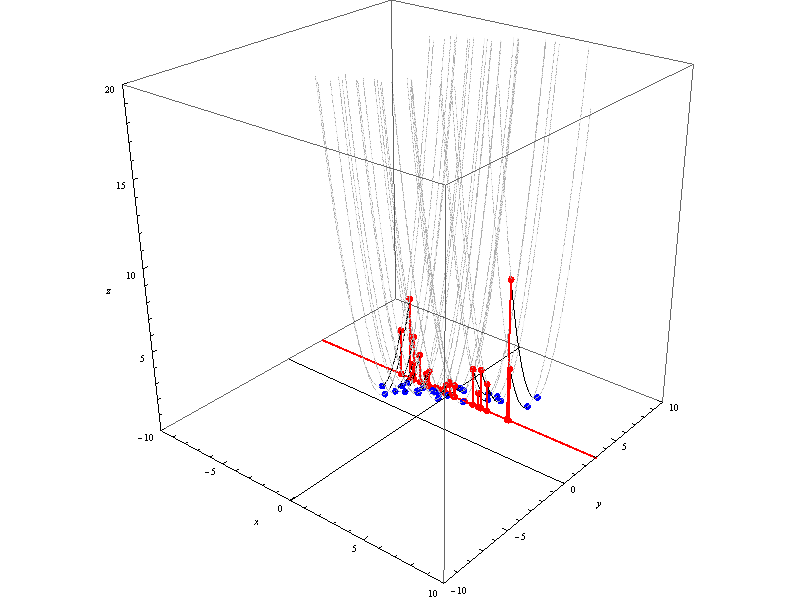 Linear Regression
Minima: Scaled Variance & Covariance
Minima:Sum of Squared Differences & Sum of the Product of Differences
Linear Regression
Linear Regression
Slope:  0.543745

Mean:  {-0.208094,2.98517}

Equation:
Independent Variable Bias
Independent Variable Bias
Online Mean
One Way To ProgramSimple Linear Regression
/*
Filename: main.cpp
To compile and run on linprog4.cs.fsu.edu: g++47 -o main.exe main.cpp -std=c++11 -O3 -Wall -Wextra -Werror -static && ./main.exe
*/
#include <iostream>

template <size_t n> std::ostream & operator << ( std::ostream & o, char const ( & c )[n] ) { for ( size_t i = 0; i < n - 1; ++i ) std::cout << c[ i ]; return o; }
template <typename T, size_t n > std::ostream & operator << ( std::ostream & o, T const ( & v )[n] ) {
	auto i = std::begin( v ); auto end = std::end( v ); o << '{'; if ( i != end ) { o << *i; for ( ++i; i != end; ++i ) o << ',' << *i; } o << '}'; return o;
}

int main () {
	using number = double;
	enum dimensions { X, Y, DIMENSIONS };
	number points[][ DIMENSIONS ]{
		{-2.70238,2.43155}, {-2.18612,1.63634}, {0.405141,3.84976},{-1.03072,2.7144}, {1.10033,2.89639},
		{-1.63906,2.56916}, {2.27983,4.57127}, {-0.836348,2.70824}, {-2.90988,0.685828}, {-0.104817,2.95222},
		{-0.226538,2.24849}, {-2.64364,1.28981}, {-0.00953108,2.84022}, {0.336282,3.86626}, {4.12633,5.94993},
		{1.70053,4.51368}, {-1.4793,1.99986}, {0.0467884,3.91811}, {-1.70285,2.12758}, {-3.61035,1.26436}, 
		{2.08504,3.94459}, {4.23512,4.80965}, {2.70993,4.30984}, {-2.72741,1.97363}, {-0.418723,2.55797}
	};
	number mean[ DIMENSIONS ]{ 0 };
	size_t n{ 1 };
	for ( auto & point : points ) {
		mean[ X ] = ( mean[ X ] * ( n - 1 ) + point[ X ] ) / n;
		mean[ Y ] = ( mean[ Y ] * ( n - 1 ) + point[ Y ] ) / n;
		++n;		
	}
	std::cout << "mean: " << mean << '\n';
	number residuals[ DIMENSIONS ]{ 0 };
	number sum_of_product_of_differences_xy{ 0 };
	number sum_of_squared_differences_xx{ 0 };
	for ( auto & point : points ) {
		residuals[ X ] = point[ X ] - mean[ X ];
		residuals[ Y ] = point[ Y ] - mean[ Y ];
		sum_of_product_of_differences_xy += residuals[ X ] * residuals[ Y ];
		sum_of_squared_differences_xx    += residuals[ X ] * residuals[ X ];
	}
	number w{ sum_of_product_of_differences_xy / sum_of_squared_differences_xx };
	std::cout << "w: " << w << '\n';
	number m{ w };
	number b{ - w * mean[ X ] + mean[ Y ] };
	std::cout << "y = " << m << " * x + " << b << '\n';
}
Conclusions
The sum of parabolas is a parabola.
Parabolas produce a global minima.
Parabolas can be used to produce Means and Linear Regressions from Variances and Covariances.
As presented, Linear Regression is biased toward the independent variable; moreover, the type of Linear Regression cannot produce a line that is straight up and down regardless of the data.
The Online Mean can be used to calculate the mean of an unknown amount of data or the mean of continuously generated data.